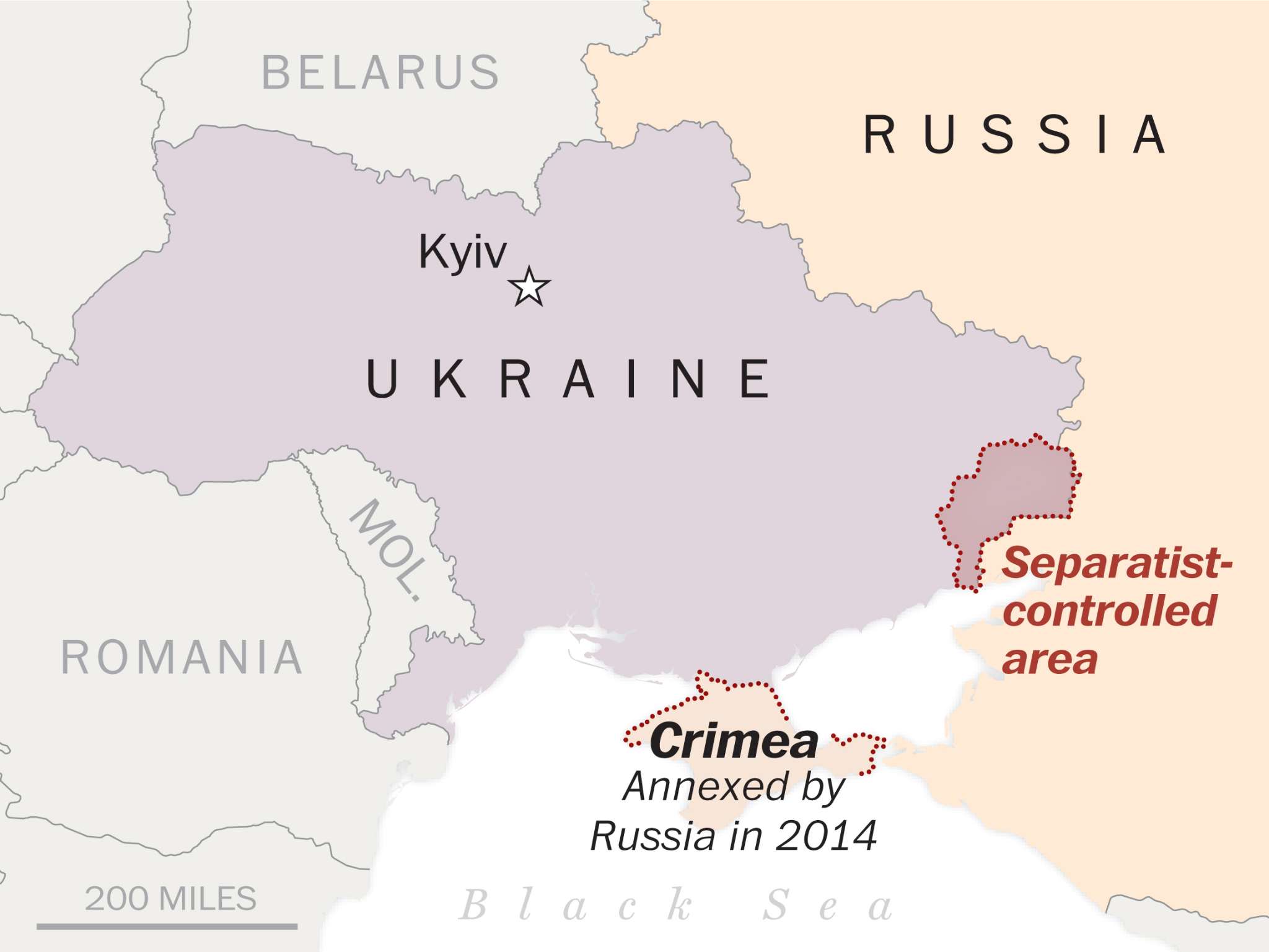 The Ukraine is located east of the continent of Europe. To the east is Russia, north is Belarus and the west is Poland, Hungary and Slovenia.
Russia - Ukraine conflict Knowledge Organiser
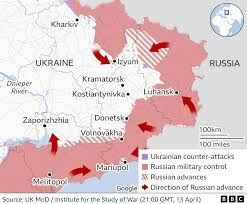